A. EVANS, K. MARTIN, M. A. POATSY

Εισαγωγή στην πληροφορική
Θεωρία και πράξη

2η έκδοση
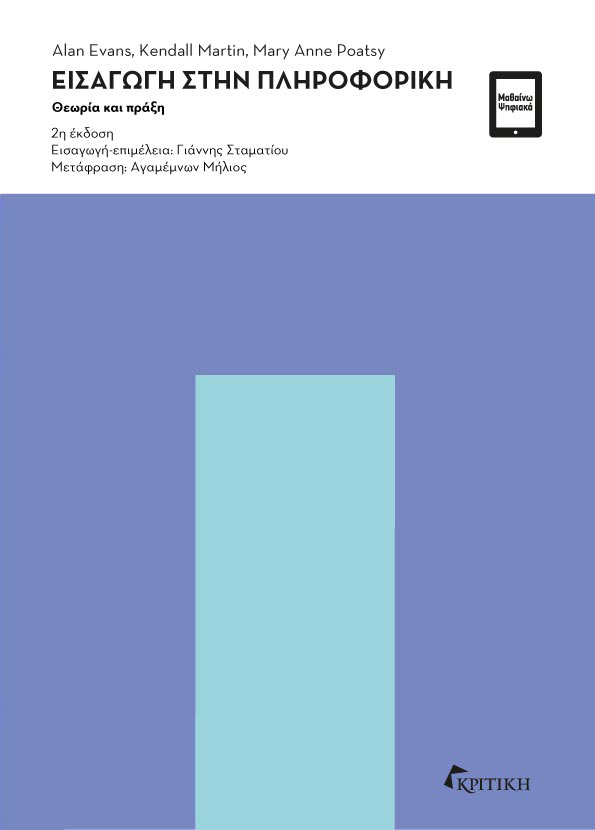 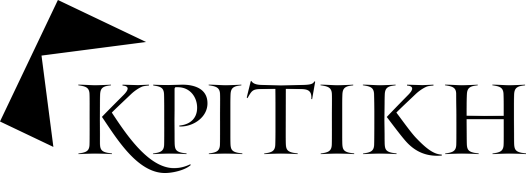 Κεφάλαιο 2
Εξέταση του υπολογιστή: 
Από τι αποτελείται
Κατανόηση των ψηφιακών εξαρτημάτων
Κατανόηση του υπολογιστή σας
Συσκευές εισόδου
Συσκευές εξόδου
[Speaker Notes: Στα σημαντικότερα θέματα αυτού του κεφαλαίου περιλαμβάνονται: «Κατανόηση του υπολογιστή σας», «Συσκευές εισόδου» και «Συσκευές εξόδου».]
Κατανόηση των ψηφιακών εξαρτημάτων
Στόχοι
2.1  Περιγραφή των τεσσάρων βασικών λειτουργιών ενός υπολογιστή και του τρόπου με τον οποίο αλληλεπιδρά με δεδομένα και πληροφορίες.
2.2  Ορισμός των bit και των byte και περιγραφή της μέτρησης, της χρήσης και της επεξεργασίας τους.
2.3  Κοινοί τύποι υπολογιστών και τα βασικά χαρακτηριστικά τους.
[Speaker Notes: Οι τρεις στόχοι που σχετίζονται με την κατανόηση του υπολογιστή σας είναι:
2.1  Περιγραφή των τεσσάρων βασικών λειτουργιών ενός υπολογιστή και του τρόπου με τον οποίο αλληλεπιδρά με δεδομένα και πληροφορίες.
2.2  Ορισμός των bit και των byte και περιγραφή της μέτρησης, της χρήσης και της επεξεργασίας τους.
2.3  Κοινοί τύποι υπολογιστών και τα βασικά χαρακτηριστικά τους.]
Συσκευές εισόδου
Στόχοι
2.4  Αναγνώριση των βασικών τύπων πληκτρολογίων και οθονών αφής.
2.5  Περιγραφή των βασικών τύπων ποντικιών και συσκευών κατάδειξης.
2.6  Περιγραφή του τρόπου εισαγωγής εικόνων, ήχων και δεδομένων αισθητήρων σε ψηφιακές συσκευές.
[Speaker Notes: Οι τρεις στόχοι που σχετίζονται με την κατανόηση των συσκευών εισόδου είναι:
2.4  Αναγνώριση των βασικών τύπων πληκτρολογίων και οθονών αφής.
2.5  Περιγραφή των βασικών τύπων ποντικιών και συσκευών κατάδειξης.
2.6  Περιγραφή του τρόπου εισαγωγής εικόνων, ήχων και δεδομένων αισθητήρων σε ψηφιακές συσκευές.]
Συσκευές εξόδου
Στόχοι
2.7  Περιγραφή επιλογών για έξοδο εικόνων και ήχου από ψηφιακές συσκευές.
2.8  Περιγραφή διάφορων τύπων εκτυπωτών και επεξήγηση του τρόπου χρήσης τους.
[Speaker Notes: Οι δύο στόχοι που σχετίζονται με την κατανόηση των συσκευών εξόδου είναι:
2.7  Περιγραφή επιλογών για έξοδο εικόνων και ήχου από ψηφιακές συσκευές.
2.8  Περιγραφή διάφορων τύπων εκτυπωτών και επεξήγηση του τρόπου χρήσης τους.]
Κατανόηση του υπολογιστή σαςΟι υπολογιστές είναι συσκευές επεξεργασίας δεδομένων (Στόχος 2.1)
Εκτέλεση τεσσάρων βασικών λειτουργιών
Είσοδος: Συγκεντρώνει δεδομένα ή επιτρέπει την εισαγωγή δεδομένων
Επεξεργασία: Χειρίζεται, υπολογίζει ή οργανώνει τα δεδομένα
Έξοδος: Εμφανίζει δεδομένα και πληροφορίες
Αποθήκευση: Αποθηκεύει δεδομένα και πληροφορίες
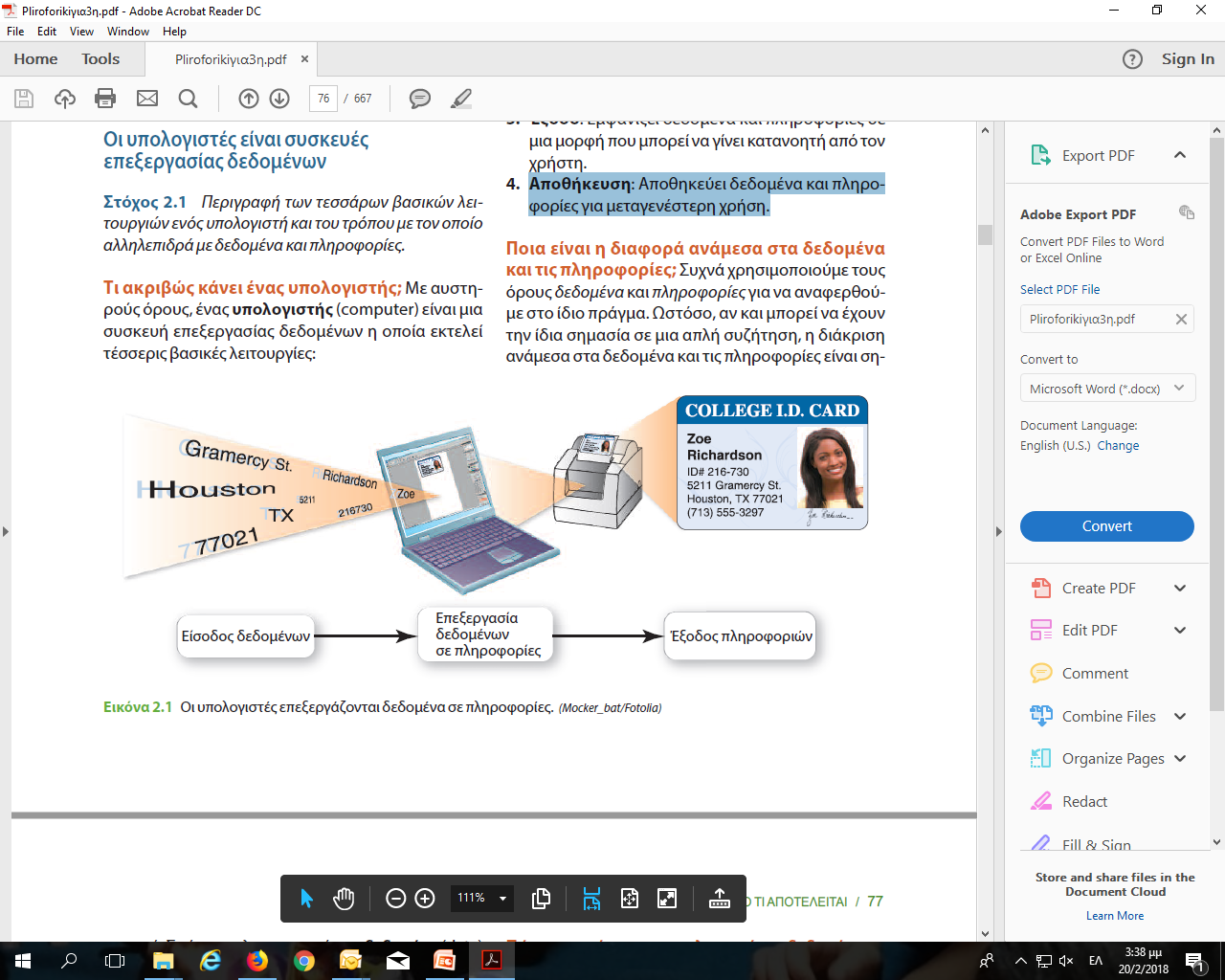 [Speaker Notes: Με αυστηρούς όρους, ένας υπολογιστής (computer) είναι μια συσκευή επεξεργασίας δεδομένων η οποία εκτελεί τέσσερις βασικές λειτουργίες:
1. Είσοδο: Συγκεντρώνει δεδομένα ή επιτρέπει στους χρήστες να εισάγουν δεδομένα.
2. Επεξεργασία: Χειρίζεται, υπολογίζει ή οργανώνει αυτά τα δεδομένα σε πληροφορίες.
3. Έξοδο: Εμφανίζει δεδομένα και πληροφορίες σε μια μορφή που μπορεί να γίνει κατανοητή από τον χρήστη.
4. Αποθήκευση: Αποθηκεύει δεδομένα και πληροφορίες για μεταγενέστερη χρήση.]
Κατανόηση του υπολογιστή σας Τα bit και τα byte: Η γλώσσα των υπολογιστών (Στόχος 2.2)
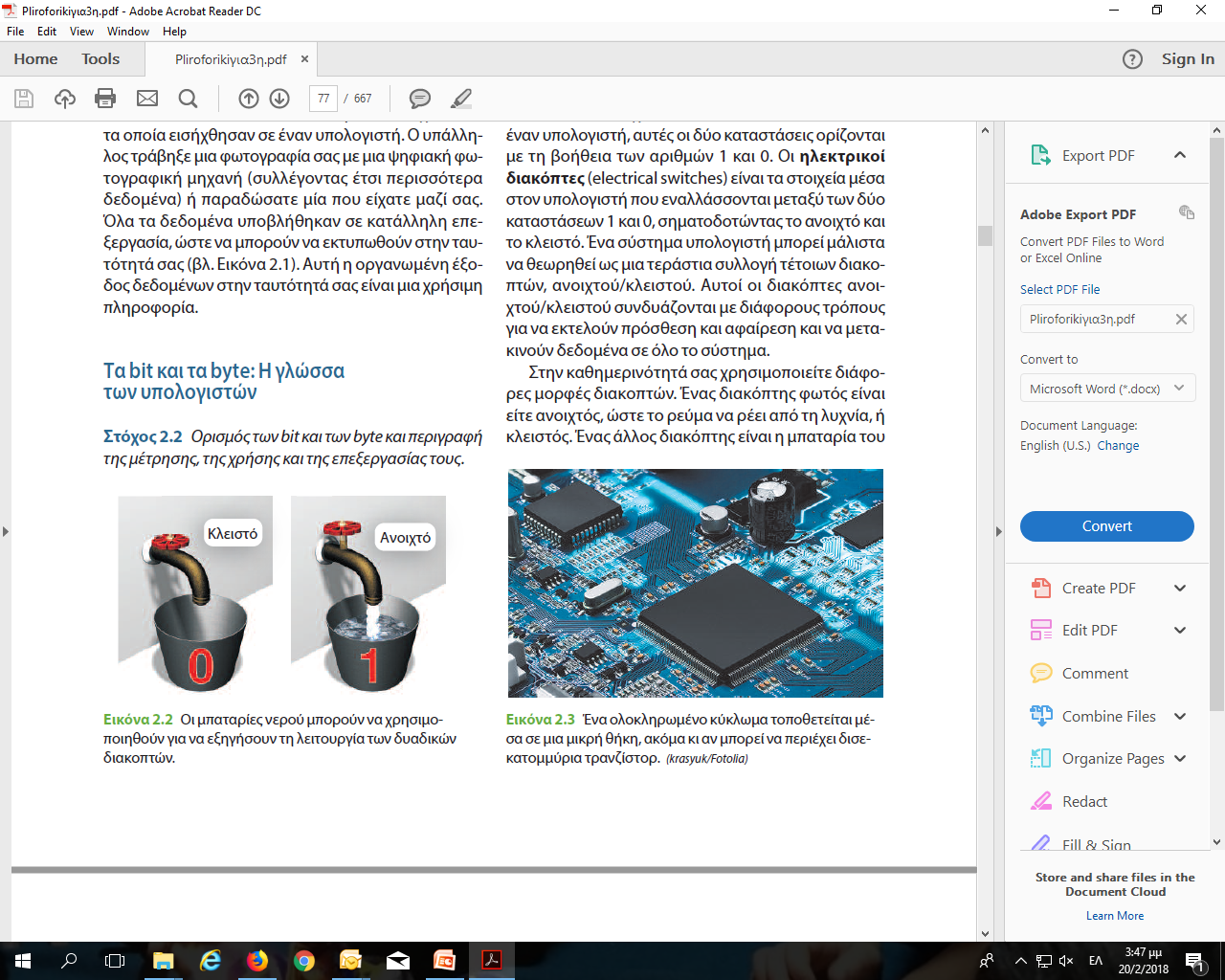 Bit
Δυαδικό ψηφίο 
0 και 1
Byte
Μοναδικός συνδυασμός οχτώ bit ή μια ακολουθία από οχτώ 0 και 1
Kilobyte, megabyte, gigabyte, terabyte και petabyte
[Speaker Notes: Οι υπολογιστές χρειάζονται μια γλώσσα που καταλαβαίνουν. Η δυαδική γλώσσα (binary language), αποτελείται από δύο μόνο ψηφία: 0 και 1.
Κάθε 0 και 1 είναι ένα δυαδικό ψηφίο (binary digit) ή bit, όπως ονομάζεται. Οχτώ δυαδικά ψηφία (ή bit) συνδυάζονται για να δημιουργήσουν ένα byte. 
Στους υπολογιστές, κάθε γράμμα της αλφαβήτου, κάθε αριθμός και κάθε ειδικός χαρακτήρας αποτελείται από έναν μοναδικό συνδυασμό οχτώ bit.
Οι φάκελοι μπορεί να είναι αρκετά μεγάλοι, περιλαμβάνοντας χιλιάδες ή εκατομμύρια byte.]
Κατανόηση του υπολογιστή σας Τύποι υπολογιστών (Στόχος 2.3)
Smartphones
Tablets
Φορητοί υπολογιστές και παραλλαγές τους
Επιλογή φορητής συσκευής
Στατικοί υπολογιστές
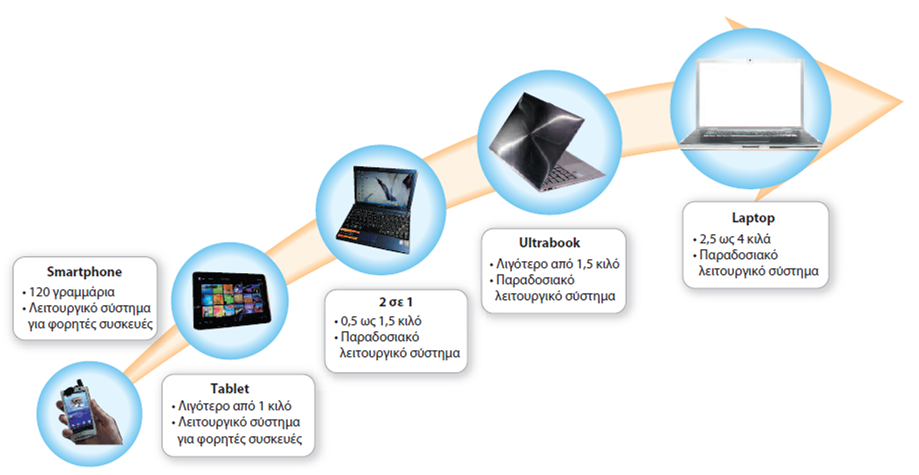 [Speaker Notes: Στους τύπους υπολογιστών περιλαμβάνονται:
Smartphones
Tablets
Φορητοί υπολογιστές και παραλλαγές τους
Επιλογή φορητής συσκευής
Στατικοί υπολογιστές]
Συσκευές εισόδου  Φυσικά πληκτρολόγια και οθόνες αφής (Στόχος 2.4)
Χρησιμοποιούνται για την εισαγωγή δεδομένων και οδηγιών 
Παραδείγματα
Πληκτρολόγιο
Οθόνη αφής
Γραφίδα
Εικονικό πληκτρολόγιο
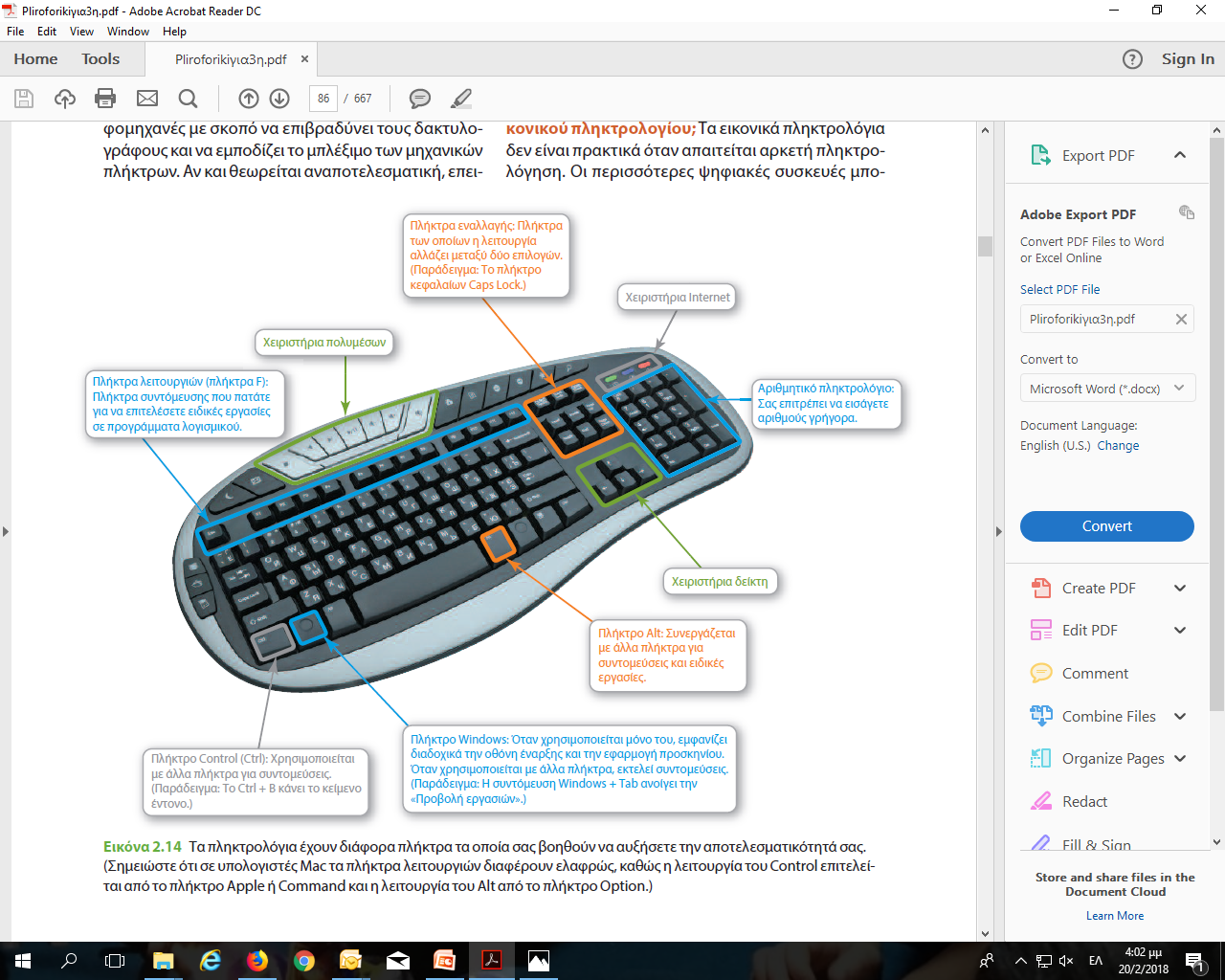 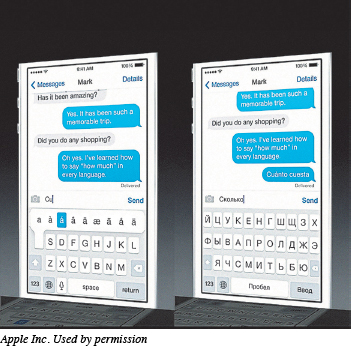 [Speaker Notes: Μια συσκευή εισόδου (input device) σάς επιτρέπει να εισάγετε δεδομένα, καθώς και οδηγίες στον υπολογιστή σας. Ορισμένα παραδείγματα είναι:
Πληκτρολόγιο
Οθόνη αφής
Γραφίδα (stylus)
Εικονικό πληκτρολόγιο (virtual keyboard)]
Συσκευές εισόδου  Ποντίκια και άλλες συσκευές κατάδειξης (Στόχος 2.5)
Ποντίκι
Touch pad (trackpad)
Χειριστήρια παιχνιδιών
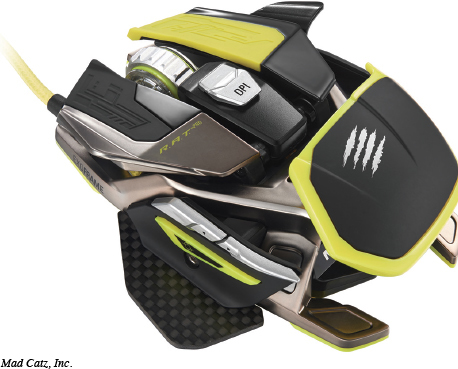 [Speaker Notes: Στις συσκευές εισόδου περιλαμβάνονται επίσης:
Ποντίκι
Touch pad (trackpad)
Χειριστήρια παιχνιδιών (game controllers)]
Συσκευές εισόδου Είσοδος εικόνας, ήχου και αισθητήρων (Στόχος 2.6)
Δημοφιλείς για εικόνες
Ψηφιακές φωτογραφικές 
μηχανές
Κάμερες
Ψηφιακές κάμερες σε 
κινητά τηλέφωνα
Επιτραπέζιοι σαρωτές
Webcams
Δημοφιλείς για ήχο
Μικρόφωνο με λογισμικό αναγνώρισης φωνής 
Αισθητήρες
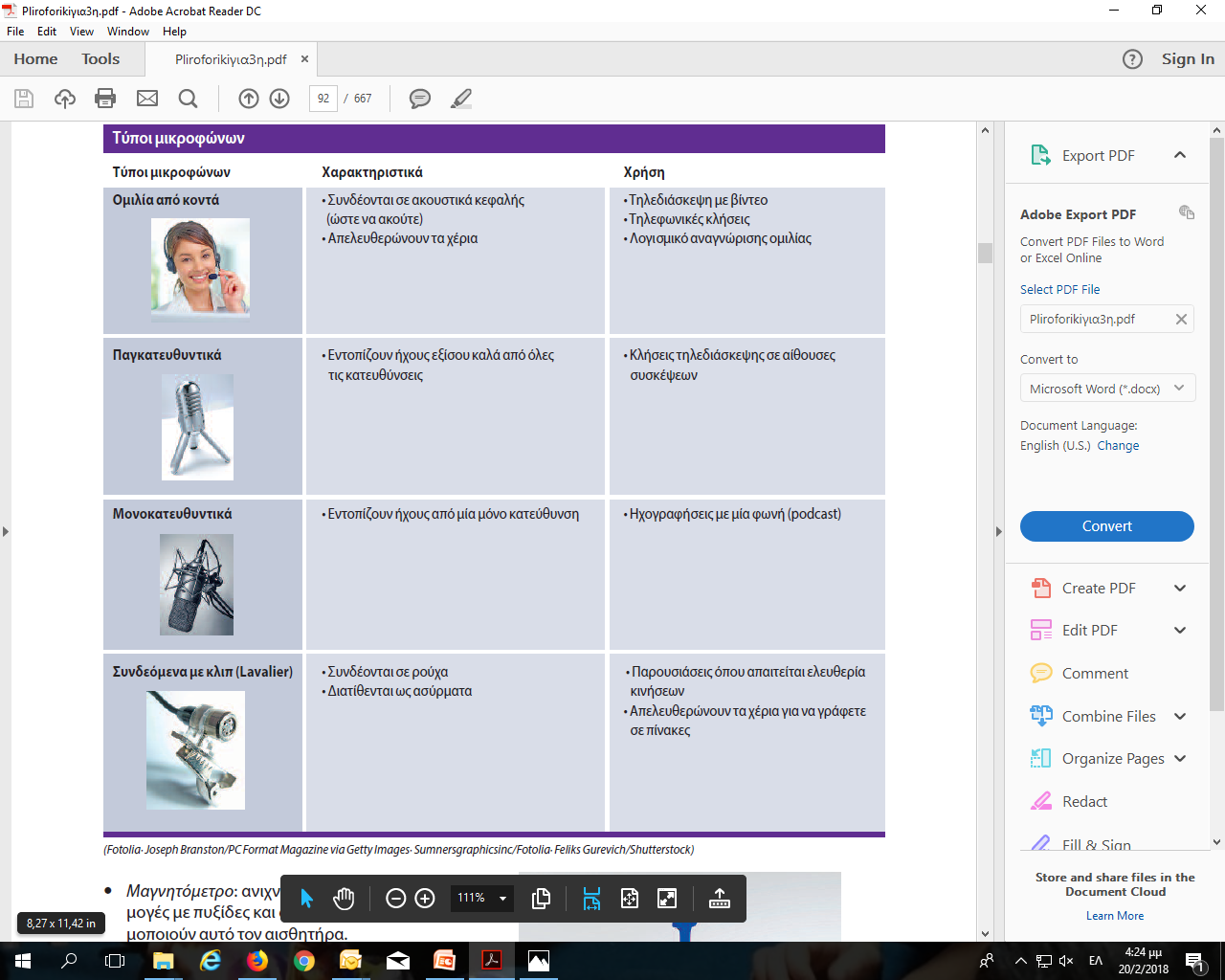 [Speaker Notes: Στις πιο δημοφιλείς συσκευές εισόδου για εικόνες περιλαμβάνονται:
 Ψηφιακές φωτογραφικές μηχανές
 Κάμερες
 Ψηφιακές κάμερες σε  κινητά τηλέφωνα
 Επιτραπέζιοι σαρωτές
 Webcams
Δημοφιλείς συσκευές εισόδου για ήχο είναι:
Μικρόφωνο με λογισμικό αναγνώρισης φωνής 
Διάφοροι αισθητήρες μπορούν επίσης να χρησιμοποιηθούν για να ανιχνεύουν ή να μετρούν κάτι]
Συσκευές εξόδουΈξοδος εικόνας και ήχου (Στόχος 2.7)
Εξαγωγή επεξεργασμένων δεδομένων από τον υπολογιστή σε μορφή:
Κειμένου
Εικόνων (γραφικών)
Ήχων
Βίντεο
Παραδείγματα
Οθόνες
Εκτυπωτές
Ηχεία και τα ενδώτια ακουστικά
[Speaker Notes: Μια συσκευή εξόδου (output device) σάς επιτρέπει να εξάγετε επεξεργασμένα δεδομένα από τον υπολογιστή σας σε μορφή κειμένου, εικόνων (γραφικών), ήχων ή βίντεο.
Η πιο διαδεδομένη συσκευή εξόδου είναι η οθόνη, η οποία εμφανίζει κείμενο, γραφικά και βίντεο ως soft αντίγραφα (μπορείτε να δείτε τα soft αντίγραφα μόνο στην οθόνη). 
Μια άλλη κοινή συσκευή εξόδου είναι ο εκτυπωτής, ο οποίος δημιουργεί αντίγραφα κειμένου ή γραφικών που μπορείτε να αγγίξετε (τα λεγόμενα hard αντίγραφα).
Τα ηχεία και τα ενδώτια ακουστικά είναι οι συσκευές εξόδου για τον ήχο.]
Συσκευές εξόδου Έξοδος εικόνας (Στόχος 2.7)
Τύποι οθονών
Οθόνη υγρού κρυστάλλου (LCD)
Οθόνη διόδου εκπομπής φωτός (LED) 
Οθόνη οργανικών διόδων εκπομπής φωτός (OLED)
Πώς λειτουργούν
Pixel
Αναλογία πλευρών
Ανάλυση
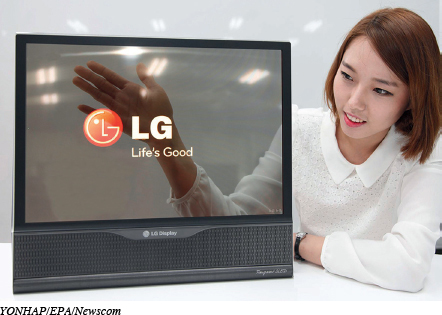 [Speaker Notes: Ο πιο κοινός τύπος οθόνης είναι η οθόνη υγρού κρυστάλλου (liquid crystal display – LCD), που ονομάζεται επίσης επίπεδη οθόνη. Είναι ελαφριά και προσφέρει οικονομία στην κατανάλωση ενέργειας.
Η τεχνολογία διόδου εκπομπής φωτός (lightemitting diode – LED) είναι πιο οικονομική ως προς την κατανάλωση ενέργειας, ενώ έχει μεγαλύτερη ακρίβεια στην αποτύπωση των χρωμάτων και προσφέρεται για λεπτότερες οθόνες από τις LCD.
Οι οθόνες οργανικών διόδων εκπομπής φωτός (organic light-emitting diode – OLED) χρησιμοποιούν οργανικά μείγματα τα οποία παράγουν φως όταν εκτίθενται σε ηλεκτρικό ρεύμα. Αντίθετα από τις LCD και LED, οι OLED οθόνες δεν απαιτούν οπίσθιο φως για να λειτουργήσουν και επομένως καταναλώνουν λιγότερη ενέργεια και μπορούν να τοποθετηθούν σε λεπτότερα πάνελ οθόνης.
Πώς λειτουργούν:
 Τα pixel αναφέρονται στα στοιχεία της εικόνας.
 Αναλογία πλευρών (aspect ratio) είναι ο λόγος πλάτους προς ύψος μιας οθόνης.
 Η ανάλυση (resolution) εκφράζει τον αριθμό των pixel στην οθόνη.]
Συσκευές εξόδουΈξοδος ήχου (Στόχος 2.7)
Ηχεία
Συσκευές εξόδου για τον ήχο
Ηχεία για ήχο surround
Ασύρματα συστήματα ηχείων	
Ενδώτια ακουστικά
Δεν ενοχλούν τους γύρω μας
[Speaker Notes: Οι περισσότεροι υπολογιστές περιλαμβάνουν οικονομικά ηχεία (speakers). Αυτά τα ηχεία είναι επαρκή για την αναπαραγωγή βασικών κλιπ ήχου που βρίσκετε στο web και συνήθως αρκούν για τη συμμετοχή σας σε συνόδους τηλεδιάσκεψης με βίντεο ή τηλεφωνικές κλήσεις μέσω διαδικτύου.
 Τα ηχεία για ήχο surround (surround-sound system) είναι συστήματα ηχείων και επεξεργασίας ήχου τα οποία περικλείουν τον ακροατή σε ένα πεδίο ήχου 360 μοιρών.
 Τα ασύρματα συστήματα ηχείων σας βοηθούν να αποφύγετε το χάος που προκαλούν τα καλώδια των ηχείων.
 Τα ενδώτια ακουστικά (headphones ή earbuds) συνδέονται σε εκείνη την υποδοχή του υπολογιστή όπου συνδέονται τα ηχεία. Η ακοή μπορεί να υποστεί βλάβη αν η ένταση του ήχου είναι υπερβολικά υψηλή όταν χρησιμοποιούνται ενδώτια ακουστικά.]
Συσκευές εξόδου Εκτυπωτές (1 από 2) (Στόχος 2.8)
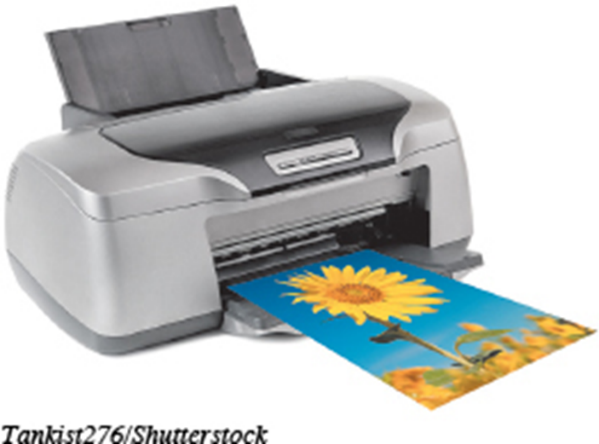 Εκτυπωτές ψεκασμού μελάνης
Οικονομικοί
Εκτυπώσεις υψηλής ποιότητας  
Γρήγοροι και χωρίς θόρυβο
Εκτυπωτές λέιζερ
Πιο γρήγορη εκτύπωση
Υψηλότερης ποιότητας εκτυπώσεις
Πιο ακριβοί
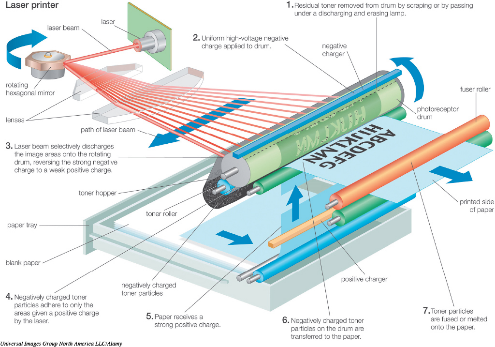 [Speaker Notes: Οι εκτυπωτές ψεκασμού μελάνης (inkjet printers) είναι οικονομικοί και παράγουν εκτυπώσεις υψηλής ποιότητας γρήγορα και χωρίς θόρυβο. Ψεκάζουν μικρές σταγόνες μελανιού στο χαρτί.
 Οι εκτυπωτές λέιζερ (lazer printer) χρησιμοποιούν ακτίνες λέιζερ και στατικό ηλεκτρισμό για να αποτυπώνουν τόνερ στις κατάλληλες περιοχές της σελίδας. Για την έκχυση του τόνερ στη σελίδα χρησιμοποιείται θερμότητα.]
Συσκευές εξόδου Εκτυπωτές (2 από 2) (Στόχος 2.8)
Εκτυπωτής όλα σε ένα 
Εκτυπωτής, σαρωτής, φωτοτυπικό και φαξ
Πλότερ
Εκτυπώνει υπερμεγέθεις εικόνες
Εκτυπωτής 3D
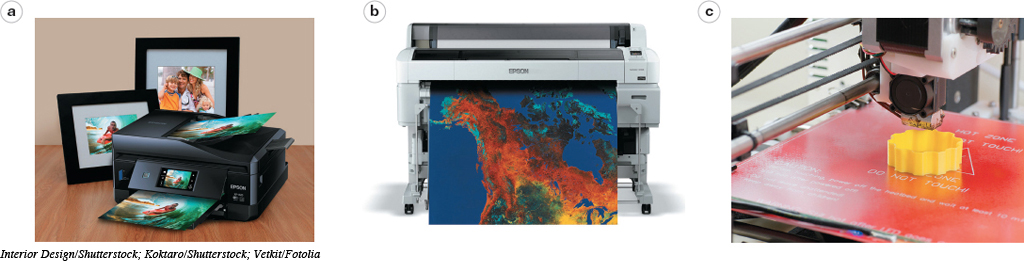 [Speaker Notes: Ο εκτυπωτής όλα σε ένα (all-in-one printer) συνδυάζει στο ίδιο μηχάνημα έναν εκτυπωτή, έναν σαρωτή, ένα φωτοτυπικό και ένα φαξ, ενώ μπορεί να χρησιμοποιεί τεχνολογία μελάνης ή λέιζερ.
 Το πλότερ εκτυπώνει υπερμεγέθεις εικόνες που απαιτούν τη σχεδίαση συνεχών γραμμών με μεγάλη ακρίβεια, όπως συμβαίνει με χάρτες και αρχιτεκτονικά σχέδια. Τα πλότερ προσφέρουν μεγαλύτερη ακρίβεια από τους εκτυπωτές λέιζερ και ψεκασμού μελάνης.
 Ο εκτυπωτής 3D χρησιμοποιείται για την εκτύπωση τρισδιάστατων μοντέλων.]
Επεξεργασία, αποθήκευση 
και συνδεσιμότητα
Επεξεργασία και μνήμη στη μητρική κάρτα
Αποθήκευση δεδομένων και πληροφοριών
Σύνδεση περιφερειακών συσκευών στον υπολογιστή
Διαχείριση ενέργειας και εργονομία
[Speaker Notes: Στα σημαντικότερα θέματα αυτής της ενότητας περιλαμβάνονται: «Επεξεργασία και μνήμη στη μητρική κάρτα», «Αποθήκευση δεδομένων και πληροφοριών», «Σύνδεση περιφερειακών συσκευών στον υπολογιστή», «Διαχείριση ενέργειας και εργονομία».]
Επεξεργασία και μνήμη στη μητρική κάρτα
Στόχοι
2.9  Περιγραφή των λειτουργιών της μητρικής κάρτας και της RAM.
2.10  Κατανόηση των βασικών λειτουργιών της.
[Speaker Notes: Οι δύο στόχοι που σχετίζονται με την επεξεργασία και τη μνήμη στη μητρική κάρτα είναι:
2.9  Περιγραφή των λειτουργιών της μητρικής κάρτας και της RAM.
2.10  Κατανόηση των βασικών λειτουργιών της.]
Αποθήκευση δεδομένων και πληροφοριών
Στόχος
2.11  Περιγραφή των διάφορων μέσων αποθήκευσης δεδομένων και πληροφοριών με ψηφιακές συσκευές.
[Speaker Notes: Ο στόχος που σχετίζεται με την αποθήκευση δεδομένων και πληροφοριών είναι:
2.11  Περιγραφή των διάφορων μέσων αποθήκευσης δεδομένων και πληροφοριών με ψηφιακές συσκευές.]
Σύνδεση περιφερειακών συσκευών στον υπολογιστή
Στόχος
2.12  Περιγραφή των σύγχρονων τύπων θυρών.
[Speaker Notes: Ο στόχος που σχετίζεται με τη σύνδεση περιφερειακών συσκευών στον υπολογιστή είναι:
2.12  Περιγραφή των σύγχρονων τύπων θυρών.]
Διαχείριση ενέργειας και εργονομία
Στόχοι
2.13  Περιγραφή της διαχείρισης της κατανάλωσης ενέργειας σε ψηφιακές συσκευές.
2.14  Ορισμός της εργονομίας και ανάλυση της ιδανικής διαμόρφωσης για τη χρήση ψηφιακών συσκευών.
[Speaker Notes: Οι δύο στόχοι που σχετίζονται με τη διαχείριση ενέργειας και την εργονομία είναι:
2.13  Περιγραφή της διαχείρισης της κατανάλωσης ενέργειας σε ψηφιακές συσκευές.
2.14  Ορισμός της εργονομίας και ανάλυση της ιδανικής διαμόρφωσης για τη χρήση ψηφιακών συσκευών.]
Επεξεργασία και μνήμη στη μητρική κάρταΗ μητρική κάρτα και η μνήμη (Στόχος 2.9)
Μητρική κάρτα 
CPU
Μνήμη μόνο ανάγνωσης, μνήμη τυχαίας προσπέλασης και μνήνη cache
Θύρες για κάρτες επέκτασης
Κάρτες ήχου και βίντεο
Κάρτα διασύνδεσης δικτύου (NIC)
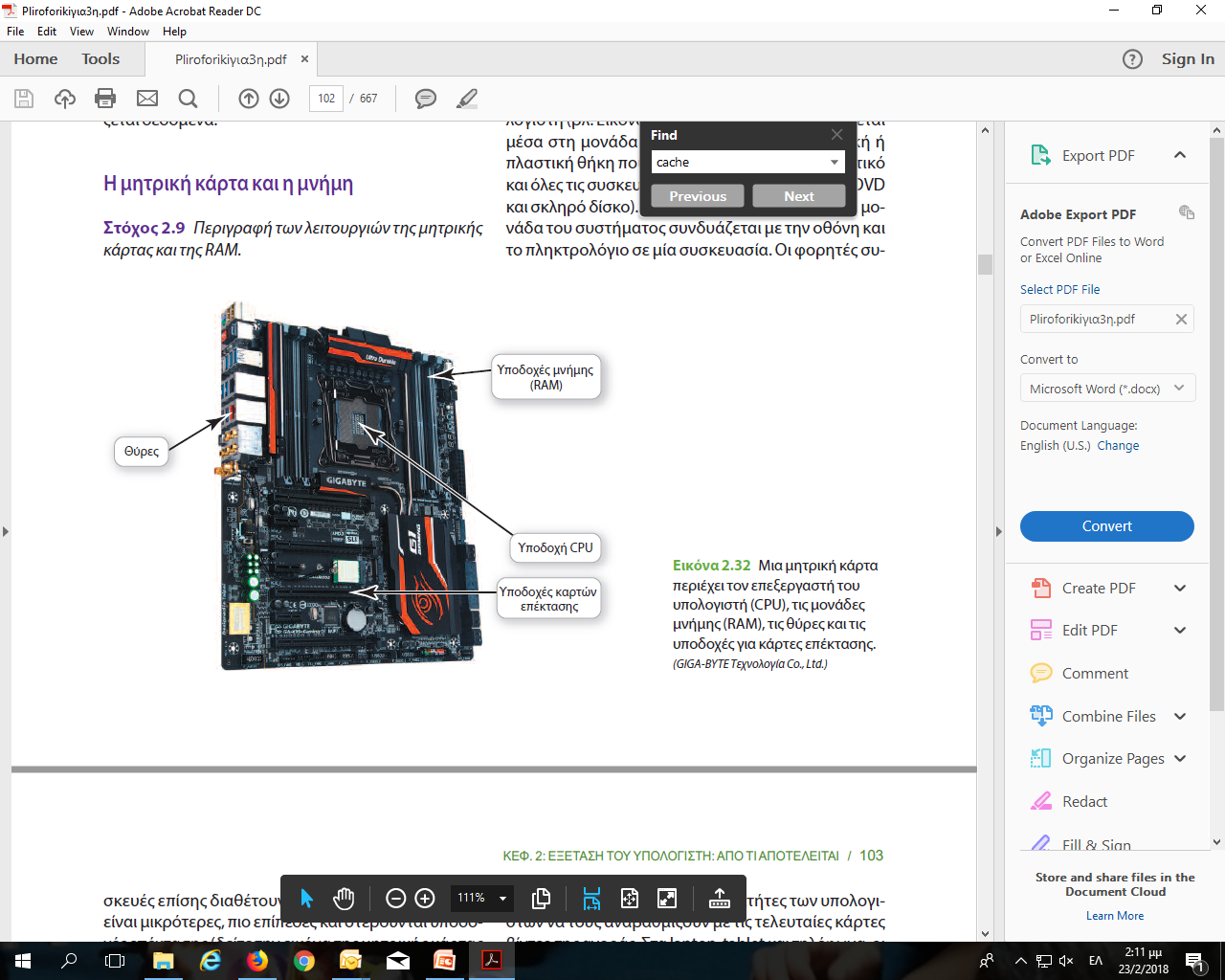 [Speaker Notes: Η μητρική κάρτα βρίσκεται μέσα στη μονάδα του συστήματος και περιέχει τα ηλεκτρονικά εξαρτήματα του υπολογιστή, μεταξύ των οποίων συμπεριλαμβάνονται ο επεξεργαστής (CPU) και τα πολλά κυκλώματα που τον βοηθούν να λειτουργεί.
 Η μητρική κάρτα περιλαμβάνει επίσης θύρες για κάρτες επέκτασης (expansion card), οι οποίες που παρέχουν πρόσθετες λειτουργίες.
 Μια κάρτα ήχου (sound card) παρέχει σύνδεση για τα ηχεία και το μικρόφωνο, ενώ μια κάρτα βίντεο (video card) παρέχει σύνδεση για την οθόνη.
 Μια κάρτα διασύνδεσης δικτύου (netword interface card – NIC) δίνει τη δυνατότητα στον υπολογιστή σας να συνδέεται με άλλους υπολογιστές και να έχει γρήγορη σύνδεση στο διαδίκτυο.]
Επεξεργασία και μνήμη στη μητρική κάρτα  Επεξεργασία (1 από 2) (Στόχος 2.10)
Κεντρική μονάδα επεξεργασίας
CPU ή επεξεργαστής
Ο «εγκέφαλος» του υπολογιστή
Ελέγχει όλες τις λειτουργίες που εκτελούνται από τα άλλα εξαρτήματα του υπολογιστή
Επεξεργάζεται όλες τις εντολές που δίνουν οι οδηγίες του λογισμικού
Δισεκατομμύρια εργασίες το δευτερόλεπτο
[Speaker Notes: Η κεντρική μονάδα επεξεργασίας (CPU ή επεξεργαστής) θεωρείται ο «εγκέφαλος» του υπολογιστή, επειδή ελέγχει όλες τις λειτουργίες που εκτελούνται από τα άλλα εξαρτήματά του και επεξεργάζεται όλες τις εντολές που δίνουν οι οδηγίες του λογισμικού. 
 Οι σύγχρονες CPU μπορούν να εκτελούν δεκάδες δισεκατομμύρια εργασίες το δευτερόλεπτο χωρίς κανένα λάθος και γι’ αυτό θεωρούνται εξαιρετικά δυνατά επεξεργαστικά εξαρτήματα.]
Επεξεργασία και μνήμη στη μητρική κάρτα  Επεξεργασία (2 από 2) (Στόχος 2.10)
Μέτρηση ταχύτητας επεξεργαστή
Η ταχύτητα του επεξεργαστή μετριέται σε μονάδες συχνότητας hertz (Hz)
Megahertz (MHz) ή gigahertz (GHz)
Αριθμός πυρήνων
Ένας
Δύο
Τέσσερις 
Δέκα
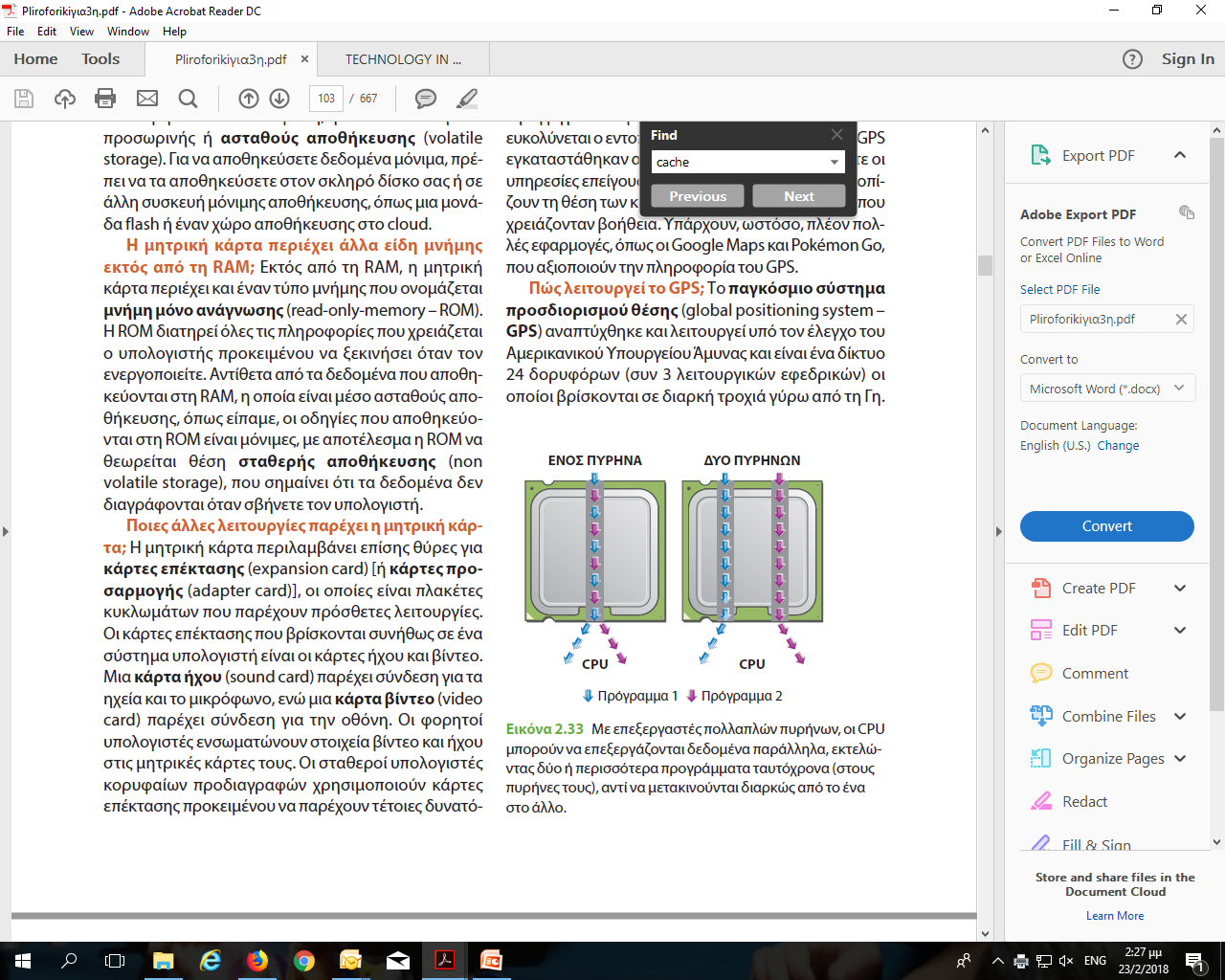 [Speaker Notes: Η ταχύτητα του επεξεργαστή μετριέται σε μονάδες συχνότητας hertz (Hz). Το hertz είναι μια μονάδα μέτρησης των κύκλων μηχανών ανά δευτερόλεπτο.
 Τα σύγχρονα συστήματα λειτουργούν σε ταχύτητες που μετριούνται σε gigahertz (GHz), δηλαδή δισεκατομμύρια κύκλων μηχανής ανά δευτερόλεπτο. Επομένως, ένας επεξεργαστής 3,8 GHz εκτελεί εργασίες με ρυθμό 3,8 δισεκατομμύρια κύκλους μηχανής το δευτερόλεπτο.
 Η απόδοση της CPU επηρεάζεται και από τον αριθμό των πυρήνων που έχει ένας επεξεργαστής. Οι επεξεργαστές έχουν σχεδιαστεί έτσι ώστε να διαθέτουν  δύο, τέσσερις ή ακόμα και δέκα διαφορετικούς και ανεξάρτητους επεξεργαστικούς πυρήνες.]
Αποθήκευση δεδομένων και πληροφοριώνΕπιλογές αποθήκευσης σε ψηφιακέςσυσκευές (1 από 4) (Στόχος 2.11)
Συσκευές τοπικής αποθήκευσης
Μονάδα σκληρού δίσκου
Η κύρια συσκευή αποθήκευσης του υπολογιστή
Σταθερή αποθήκευση
Εσωτερικός δίσκος
Εξωτερικός δίσκος
Μονάδα δίσκου σταθερής κατάστασης (SSD)
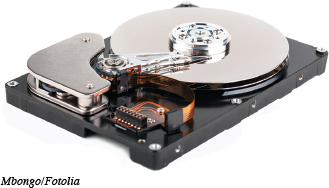 [Speaker Notes: Η μονάδα σκληρού δίσκου [HDD (hard disc drive)] είναι η κύρια συσκευή του υπολογιστή για μόνιμη αποθήκευση λογισμικού και εγγράφων.
Ο σκληρός δίσκος είναι μια συσκευή σταθερής αποθήκευσης.
Ένας εσωτερικός σκληρός δίσκος (internal hard drive) βρίσκεται μέσα στη μονάδα συστήματος και συνήθως διατηρεί όλα τα μόνιμα αποθηκευμένα προγράμματα και δεδομένα.
Οι εξωτερικοί σκληροί δίσκοι (external hard drive) βρίσκονται εκτός της μονάδας συστήματος και συνδέονται στον υπολογιστή μέσω θυρών.
Η μονάδα δίσκου σταθερής κατάστασης (solid-state-drive – SSD) δεν περιέχει κινητά μέρη, με αποτέλεσμα να είναι πιο αποδοτική, να λειτουργοί χωρίς καθόλου θόρυβο, να εκπέμπει ελάχιστη θερμότητα και να απαιτεί ελάχιστη ενέργεια.]
Αποθήκευση δεδομένων και πληροφοριώνΕπιλογές αποθήκευσης σε ψηφιακέςσυσκευές (2 από 4) (Στόχος 2.11)
Φορητές επιλογές αποθήκευσης
Μονάδα flash
Κάρτα μνήμης flash
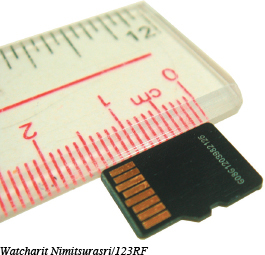 [Speaker Notes: Για να μεταφέρετε μαζί σας μεγάλες ποσότητες δεδομένων, υπάρχουν φορητοί εξωτερικοί σκληροί δίσκοι οι οποίοι είναι τόσο μικροί, που χωρούν στην τσέπη σας, ενώ μπορούν να αποθηκεύσουν ποσότητες δεδομένων έως 4 TB (ή ακόμα μεγαλύτερες).
 Μια μονάδα flash (μερικές φορές μπορεί να τη συναντήσετε ως jump drive, USB drive ή thumb drive) χρησιμοποιεί μνήμη flash σταθερής κατάστασης και αποθηκεύει πληροφορίες σε ένα κύκλωμα εξωτερικής μνήμης.]
Αποθήκευση δεδομένων και πληροφοριώνΕπιλογές αποθήκευσης σε ψηφιακέςσυσκευές (3 από 4) (Στόχος 2.11)
Αποθήκευση στο cloud
Αρχεία που αποθηκεύονται στο διαδίκτυο
Μια συγκεκριμένη ποσότητα αποθήκευσης παρέχεται δωρεάν
Μπορεί να αγοραστεί επιπλέον χώρος αποθήκευσης
[Speaker Notes: Η αποθήκευση στο cloud (cloud storage) αναφέρεται σε αρχεία που αποθηκεύονται στο διαδίκτυο.
 Οι περισσότεροι πάροχοι υπηρεσιών αποθήκευσης στο cloud παρέχουν στους χρήστες δωρεάν μια συγκεκριμένη ποσότητα αποθήκευσης.
 Επιπλέον χώρος αντί αμοιβής μπορεί να αγοραστεί.]
Αποθήκευση δεδομένων και πληροφοριώνΕπιλογές αποθήκευσης σε ψηφιακέςσυσκευές (4 από 4) (Στόχος 2.11)
Ψηφιακοί δίσκοι (CD)
Ψηφιακοί δίσκοι βίντεο (DVD)
Αποθηκεύουν περισσότερα δεδομένα από τα  CD
Δίσκοι Blu-ray (BD)
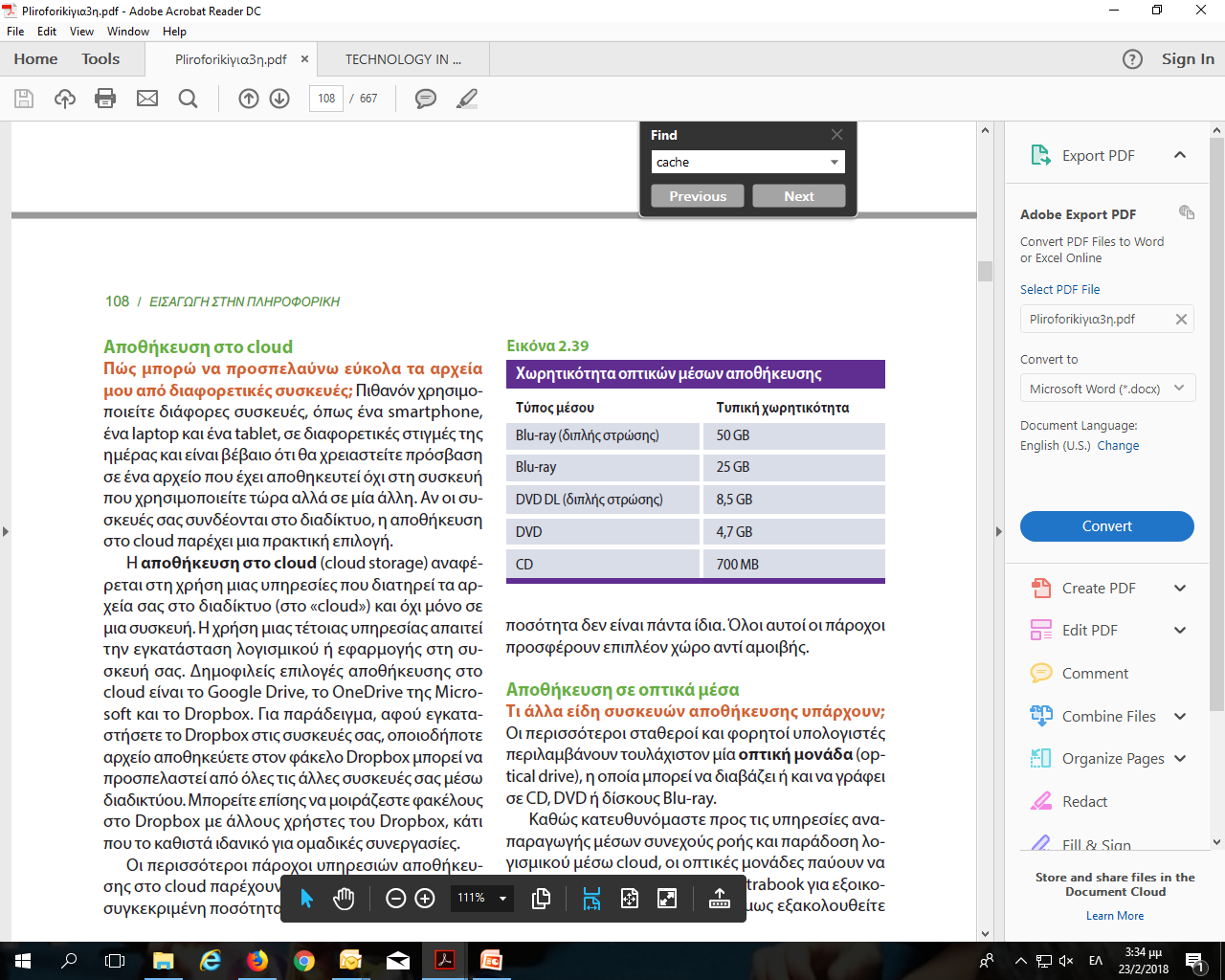 [Speaker Notes: Οι οπτικές μονάδες (optical drive) μπορούν να διαβάζουν ή και να γράφουν σε CD, DVD ή δίσκους Blu-ray. Τα δεδομένα αποθηκεύονται σε τέτοιους δίσκους ως μικρές κοιλότητες που «καίγονται» στον δίσκο από ένα λέιζερ υψηλής ταχύτητας.
Τα CD (Compact Disc) δημιουργήθηκαν αρχικά για την αποθήκευση αρχείων ήχου.
Οι ψηφιακοί δίσκοι DVD [Digital Video (ή Versatile) Disc] έχουν το ίδιο μέγεθος και σχήμα με τα CD, αλλά μπορούν να αποθηκεύσουν έως και 14 φορές περισσότερα δεδομένα.
Οι δίσκοι Blu-ray (BD) μπορούν να χωρέσουν έως 50 GB δεδομένων – αρκετά για περίπου 4,5 ώρες ταινιών σε ψηφιακή μορφή υψηλής ευκρίνειας (HD).]
Σύνδεση περιφερειακών συσκευών στον υπολογιστή  Θύρες υπολογιστών (Στόχος 2.12)
Θύρες Thunderbolt
Παρέχουν ταχύτητες μεταφοράς 
ως 20 Gbps
Θύρες USB
Παρέχουν ταχύτητες μεταφοράς 
Ως 10 Gbps
Θύρες συνδεσιμότητας
Θύρες port
Ταχύτητες ως 10.000 Mbps
Θύρες HDMI
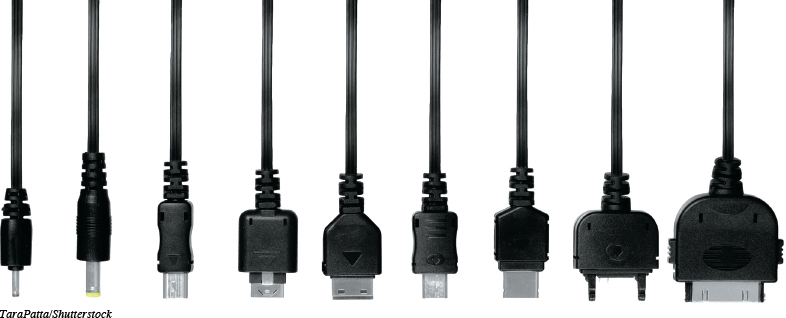 [Speaker Notes: Οι θύρες Thunderbolt παρέχουν ταχύτητες μεταφοράς ως 20 Gbps.
 Η θύρα USB (universal serial bus) χρησιμοποιείται για τη σύνδεση συσκευών εισόδου και εξόδου στον υπολογιστή.
 Το νέο πρότυπο USB 3.1 παρέχει ταχύτητες μεταφοράς 10 Gbps και φορτίζει συσκευές ταχύτερα από τις προηγούμενες θύρες USB.
Η σύνδεση των υπολογιστών μπορεί να πραγματοποιηθεί μέσω μιας θύρας Ethernet.
Η θύρα HDMI χρησιμοποιείται για υψηλής ευκρίνειας ήχο και βίντεο.]
Διαχείριση ενέργειας και εργονομία  Τροφοδοτικά και διαχείριση ενέργειας (Στόχος 2.13)
Εξάντληση μπαταρίας
Τροφοδοτικό
Αναστολή λειτουργίας
Θερμή/ψυχρή εκκίνηση
Αδρανοποίηση
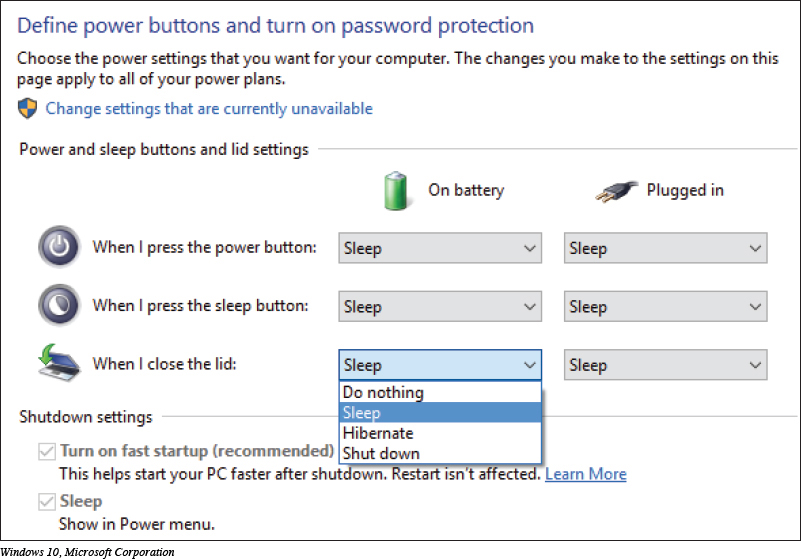 [Speaker Notes: Για τις φορητές συσκευές είναι σημαντικό να γνωρίζουμε ποιες συσκευές εξαντλούν γρηγορότερα την μπαταρία.
Το τροφοδοτικό (power supply) του υπολογιστή παρέχει ενέργεια στις συσκευές.
Στην «αναστολής λειτουργίας» (Sleep mode), όλα τα έγγραφα παραμένουν στη RAM (μνήμη) όταν ο υπολογιστής απενεργοποιείται.
Όταν γίνεται επανεκκίνηση, πραγματοποιείται μια θερμή εκκίνηση του υπολογιστή. Η ενεργοποίηση του υπολογιστή  από μια εντελώς απενεργοποιημένη κατάσταση ονομάζεται ψυχρή εκκίνηση (cold boot).
Με την αδρανοποίηση (Hibernate), τα δεδομένα αποθηκεύονται στον σκληρό δίσκο και όχι στη RAM.]
Διαχείριση ενέργειας και εργονομία Τώρα, ας τα συγκεντρώσουμε όλα μαζί: Εργονομία (Στόχος 2.14)
Εργονομία 
Οδηγίες
Σωστή θέση οθόνης 
Ρυθμιζόμενη καρέκλα
Σωστή θέση όσο πληκτρολογείτε
Κάντε διαλείμματα
Επαρκής φωτισμός
Βοηθητική ή προσαρμόσιμη τεχνολογία
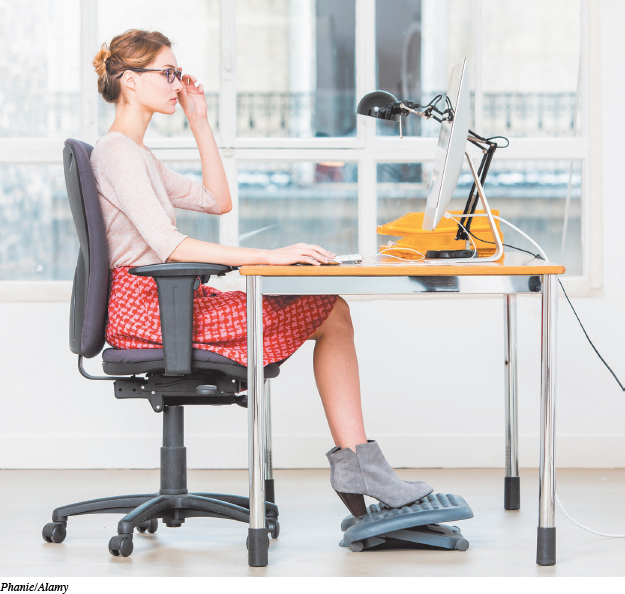 [Speaker Notes: Η εργονομία μελετά τον τρόπο με τον οποίο τοποθετείτε τον υπολογιστή σας και άλλον εξοπλισμό, ώστε να ελαχιστοποιείται ο κίνδυνος τραυματισμού ή δυσφορίας.
Οι παρακάτω οδηγίες μπορούν να σας βοηθήσουν να δουλεύετε άνετα και παραγωγικά:
Τοποθετήστε την οθόνη σε κατάλληλη θέση.
Αγοράστε μια ρυθμιζόμενη καρέκλα.
Καθίστε σωστά όσο πληκτρολογείτε.
Κάντε διαλείμματα.
Εξασφαλίστε ότι ο φωτισμός είναι επαρκής.
 Η βοηθητική ή προσαρμόσιμη (assistive ή adaptive) τεχνολογία είναι προϊόντα, συσκευές, εξοπλισμός ή λογισμικό που χρησιμοποιούνται για τη
διατήρηση, αύξηση ή βελτίωση των λειτουργικών δυνατοτήτων ατόμων με ειδικές ανάγκες.]
;
Ερωτήσεις
Απαγορεύεται η αναδημοσίευση ή αναπαραγωγή του παρόντος έργου με οποιονδήποτε τρόπο χωρίς γραπτή άδεια του εκδότη, σύμφωνα με το Ν. 2121/1993 και τη Διεθνή Σύμβαση της Βέρνης 
(που έχει κυρωθεί με τον Ν. 100/1975)